RONAO S.A.S
Plan de negocios - 30 septiembre 2010
HISTORIA
RONAO S.A.S. es una sociedad concebida en octubre de 2009 a partir de la ambición personal de 3 jóvenes emprendedores Carlos Rojas (Ingeniero civil), Rodrigo Henao (Topógrafo) y Jimeno Manrique (Ingeniero Industrial) quienes motivados por la independencia financiera y los estudios de postgrado de dos de ellos deciden aventurarse en el competido mundo de las obras civiles como subcontratistas.
Su objeto principal es subcontratar la construcción de obras menores, tales como excavaciones y rellenos estructurales, fabricación e instalación de tubería en concreto, construcción de obras de drenaje para vías, conformación y empradizacíon de separadores de vía, entre otros con el fin de satisfacer las necesidades de empresas importantes del sector de la construcción, aprovechando los nexos que poseen sus accionistas con empresas como MINCIVIL S.A, GRUPO LHS, y C.A.S. entre otros.
RONAO S.A.S.
Se define crear una empresa de tipo SAS, debido a que se tienen beneficios que el corto plazo, nos apalanca y protegen en temas legales y funcionales como una Pyme que recién inicia labores. 
Los valores que conforman la base de la organización comienzan y se fortalecen con los principios generales de los socios y accionistas de RONAO S.A.S
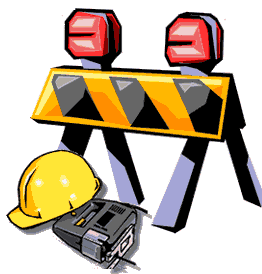 Entorno mercado
Sector fuerte y con altos potenciales de crecimiento, donde las oportunidades de hacer crecer y sostener  la empresa son muy viables.
Un sector fortalecido con apoyo del gobierno y buenos flujos de liquidez, seguido por unos años de economía en crecimiento, brindan una base estable para iniciar operaciones, donde el potencial de clientes se ve claro y consolidado dentro del panorama nacional.
Estudio de mercado
Según el estudio de mercado encontramos un potencial de cliente listos para recibir servicios de valor agregado y alta satisfacción.
Una competencia poco estructurada pero con un mercado definido y abarcado en casi su totalidad, para el desarrollo de obras civiles menores, lo que nos dan una ventaja competitiva para ingresar con fuerza en el mercado, tomando un porcentaje de las participación y creciendo como organización.
Estrategia de mercado
Se busca una estrategia de precios de productos complementarios, donde liberaremos cargas administrativas de nuestros clientes, trabajando con precios de mercado local.
Por cercanía con las empresas MINCIVIL y SOLARTE se inician operaciones con estos dos clientes, que están dentro de los principales del sector, iniciando con un alcance en los departamentos de Cundinamarca, Tolima y Antioquia.
Se tiene una ventaja en el ofrecimiento de un servicio integral que va desde los estudios preliminares y diseños tanto estructurales como geotécnicos liberando a los clientes de cargas administrativas.
Estudio técnico
La mayor cantidad de servicios serán a través de subcontratación de obras, basado en los estándares, necesidades y cumplimiento de las leyes según las especificaciones de diseño, tamaño y resistencia entre otros.  
Por las características de la obras objeto, se puede decir que las obras menores son bienes intermedios y apoyan la realización final del trabajo de los clientes potenciales.
Se garantiza el cumplimiento de las normas técnicas que se requieran, para la adquisición de materia prima, contratación de mano de obra, maquinaria y equipos, con estimación de costos y definición de una base para la realización de las obras o proyectos.
PRODUCTO
Solado en concreto pobre (2000 PSI) para alcantarillas de 36”
Colocación y repello de tubería para alcantarillas de 36”
Estructura de salida en concreto de 3000 PSI para obra de drenaje
Colocación de acero de refuerzo y formaleta para obra de drenaje “Box coulvert” en concreto de 3000 PSI
Localización
Se definirá una sede central de control, para la administración de operaciones.
Dentro de las posibles locaciones para una oficina y fabrica de tubería  prefabricada en concreto, favorecen los municipios aledaños al municipio de Tabio-Cundinamarca en donde se explotan y se procesan materiales pétreos para la fabricación de concreto hidráulico.
Para servicios públicos, transportes y mano de obra se utilizaran recursos de la zona que son suficientes y capacitados en su gran mayoría.
Por su ubicación estratégica, Zipaquirá está en un sector de fácil desplazamiento hacia los municipios cercanos pues  esta interconectado con la principal ruta a Boyacá con su enlace en Briceño.
Sistema y proceso  de producción
El procedimiento para construcción de obras civiles menores de infraestructura se encuentra paso a paso y definido de forma que optimiza recursos para dar resultados efectivos, estos procedimientos son la base para la formalización del trabajo y comienzos de un proceso de gestión de calidad en la ejecución de proyectos civiles.
Se tiene unos tiempos de entrega determinados y que se apalancan en el procedimiento definido con anterioridad, lo cual busca una entrega a tiempo y satisfactoria de los proyectos.
Estudios administrativos
La misión de la empresa es satisfacer las necesidades de empresas importantes del sector de la construcción como subcontratistas  para la construcción de obras menores, tales como excavaciones y rellenos estructurales, fabricación e instalación de tubería en concreto, construcción de obras de drenaje para vías, conformación y empradizacíon de separadores de vía
Visión: Convertirnos en la empresa Subcontratista líder en el sector de Infraestructura vial y obras civiles para el top 10 de los grupos constructores en Colombia, asegurando márgenes de utilidad que satisfagan las expectativas de los accionistas y generen crecimiento de la compañía.
Estudio financiero
Según el estudio de costos variables y fijos, para mantener un adecuado balanceo al iniciar operaciones, se debe aportar de capital 30.000.000 de pesos y financiar la maquinaria por 152.520.000.
Una TIR del 45 % indica que la rentabilidad  del proyecto es mayor a la que se espera debería rentar  “la construcción” en condiciones normales.
Un VPN calculado de $ 200,113,603.44  sugiere que existirá un incremento con respecto al valor actual de inversión, y se obtendrá un incremento equivalente en el valor de la empresa según el monto calculado.  Cuando la VPN es mayor que cero, el proyecto es atractivo.
El proyecto tiene una viabilidad real y de flujo normal en la economía colombiana, demuestra una TIR superior a la TIO (35%) del sector y razones y flujos positivos al mediano plazo, por lo que sería una inversión interesante para los socios, el desarrollo de este proyecto.
Gracias
RONAO S.A.S.